RECURRENT DISSEMINATED ABDOMINAL HYDATID CYST IN AN IMMUNOSUPPRESSED INDIVIDUAL
Dr Arun
                            Dr Rajkumar Solomon’s unit
              Institute of Medical Gastroenterology
Madras medical college
36 yr old man with history of gradually progressive abdominal distension for 1 month
 ex sheep rearer by profession
 no associated abdominal pain
 no h/o jaundice, loss of appetite, loss of weight.
 no history of vomiting, diarrhea .
No h/o pedal oedema, breathlessness
No h/o decreased urine output
No h/o seizures, altered sensorium
No h/o cough ,haemoptysis
Past history
Retroviral patient on treatment with TLE since 4 years
CD4 count now -345
Past history of similar abdominal distension and treated for > 6 months and lost follow up after that.
Treated with albendazole 400mg bd with praziquantel 600mg tds cyclical therapy with drug free period of 14 days for about 6  months.
Lost follow up for around 2 .5 years
History of resolution of abdominal distension and symptoms
Old CT Report
CT CHEST
Examination
Conscious oriented
Marfanoid habitus
Pallor +
No pedal oedema, jaundice, clubbing, lymphadenopathy
Inguinal swelling right side+
Generalised abdominal distension
Hepatomegaly- firm, irregular, irregular borders, nodular surface, hydatid thrill+
Multiple abdominal swellings
No free fluid
Splenomegaly
Normal vesicular breath sounds
S1,S2 heard normally
No focal neurological deficits
 Rt Inguinal swelling+
Investigations
CBC-9/11000/2.5 
LFT-0.9/0.6/32/24/56/7.2/3.6
RFT-23/1.2
ESR-12
P smear-microcytic hypochromic anaemia
Stool routine ,C&S  negative
Stool occult blood-negative
ELISA for echinococcusnegative
LYTIC LESIONS IN PELVIS
CT CHEST
CT ABDOMEN
Pelvic bone cyst
CT Abdomen
Disseminated abdominal hydatid disease
Multiple hepatic hydatid cyst(type 2a ,type 2b)
Peritoneal hydatidosis(type 2a,type 2b)
Subcutaneous hydatid 
Multiple splenic hydatid with calcifications
Multiple hydatid pelvic bone,lumbar vertebrae
Treatment
Treated with Albendazole 400 mg bd with Praziquantel 600 mg tds with drug free period of 14 days in between cycles.
Surgery deferred in view of disseminated hydatid cyst.
CLASSIFICATION OF HEPATIC CYSTS
SIMPLE (SOLITARY) CYST
POLYCYSTIC DISEASE
PARASITIC
HYDATID(ECHINOCOCCAL)
FALSE CYSTS
TRAUMATIC INTRAHEPATIC HEMORRHAGE
INTRAHEPATIC INFARCTION
INTRAHEPATIC BILOMA
DUCT RELATED
CAROLI'S DISEASE
BILE DUCT DUPLICATION
NEOPLASTIC
PRIMARY
CYSTADENOMA
CYSTADENOCARCINOMA
SQUAMOUS CELL CARCINOMA
SECONDARY
CARCINOMA OF OVARY, PANCREAS, COLON, KIDNEY, 
NEUROENDOCRINE
CILIATED FOREGUT CYST
Echinococcal disease
Caused by infection with the metacestode stage of the tapeworm echinococcus.
 Four species 
 E. Granulosus and E. Multilocularis causing  cystic echinococcosis (CE) and alveolar echinococcosis (AE), respectively.
  E. Vogeli and E. Oligarthrus, cause polycystic echinococcosis .
Clinical presentation
Cysts typically increase in diameter at a rate of one to five centimeters per year.
May be found in almost any site of the body. 
The liver is affected in approximately two-thirds of patients, the lungs in approximately 25 percent, and other organs including the brain, muscle, kidneys, bone, heart, and pancreas in a small proportion of patients. 
Single-organ involvement occurs in 85 to 90 percent of patients with e. Granulosus infection, and only one cyst is observed in more than 70 percent of cases
LIFE CYCLE
PATHOLOGY
A primary cyst in the liver is composed of three layers:
Adventitia (pseudocyst / pericyst) – consisting of  compressed liver parenchyma and fibrous tissue induced by the  expanding parasitic cyst.
Laminated membrane (ectocyst) – is elastic white covering, easily separable from the adventitia. 
Germinal epithelium (endocyst) – is a single layer of cells  lining the inner aspects of the cyst and is the only living component,  being responsible for the formation of the other layers as well as the  hydatid fluid and brood capsules within the cyst. Sometimes protrudes out towards the external side of  the cystwhich if left untreated  may cause recurrence.
The Hydatid cysts are slow growing approx. 1 – 5 cm / year and  remain inapparent for long time
DIAGNOSIS : IMAGING
ULTRASONOGRAPHY
Sensitivity : 90 - 95 %
MC finding : anechoic, smooth, round cyst
In the presence of daughter cysts, characteristic internal septation can be seen
Shifting the patient's position during ultrasonography may demonstrate "hydatid sand" which consists predominantly of hooklets and scolexes from the protoscolices
Characteristics suggestive of an inactive lesion 
Collapsing, flattened elliptical cyst
Detachment of the germinal layer from the cyst wall ("water lily sign"), 
Coarse echoes within the cyst and cyst wall calcification 
Cysts with a calcified rim may have an "eggshell" appearance
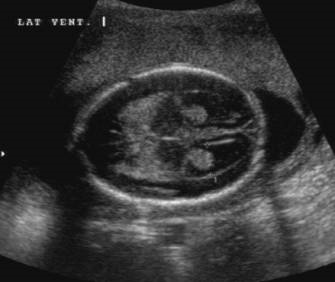 CLASSIFICATION
CT/MRI
Better than USG
Higher overall sensitivity : 95 - 100 %
Best mode for determining the number, size, and anatomic location of the cysts and detection of extrahepatic cysts
Monitoring lesions during therapy
To detect recurrences
Assessing for complications such as infection and intrabiliary rupture 
For detecting gas and minute calcifications within the cysts
MRI is no better than CT in evaluation of Hydatid Cyst
TREATMENT
SURGERY
Indications
Complicated cysts (eg, rupture cyst, cysts with biliary fistulae, cysts compressing vital structures, cysts with secondary infection or hemorrhage)
Cysts with many daughter vesicles that are not suitable for percutaneous treatment (eg, WHO stage CE2 and CE3b) 
Cyst diameter >10 cm
Superficial cyst at risk of rupture due to trauma
Extrahepatic disease (lung, bone, brain, kidney, or other site)
Percutaneous treatment is not available.
PAIR TECHNIQUE
Cure rate for appropriately selected cysts is >95 percent
Indications
Primary treatment of WHO stage CE1 (> 5 cm) and CE3a cysts 
For treatment following relapse of CE1 or CE3a cysts managed previously with medical therapy alone
Treatment following relapse after surgery (in the absence of daughter cysts) or refusal for surgery
Pregnant woman
PAIR should not be performed in the following circumstances 
Cyst with non-drainable solid material or echogenic foci
Superficial cyst at risk of rupture into the abdominal cavity
Cyst that has ruptured into the peritoneum
Cyst with biliary communication
Inactive or calcified cyst extra abdominal cysts
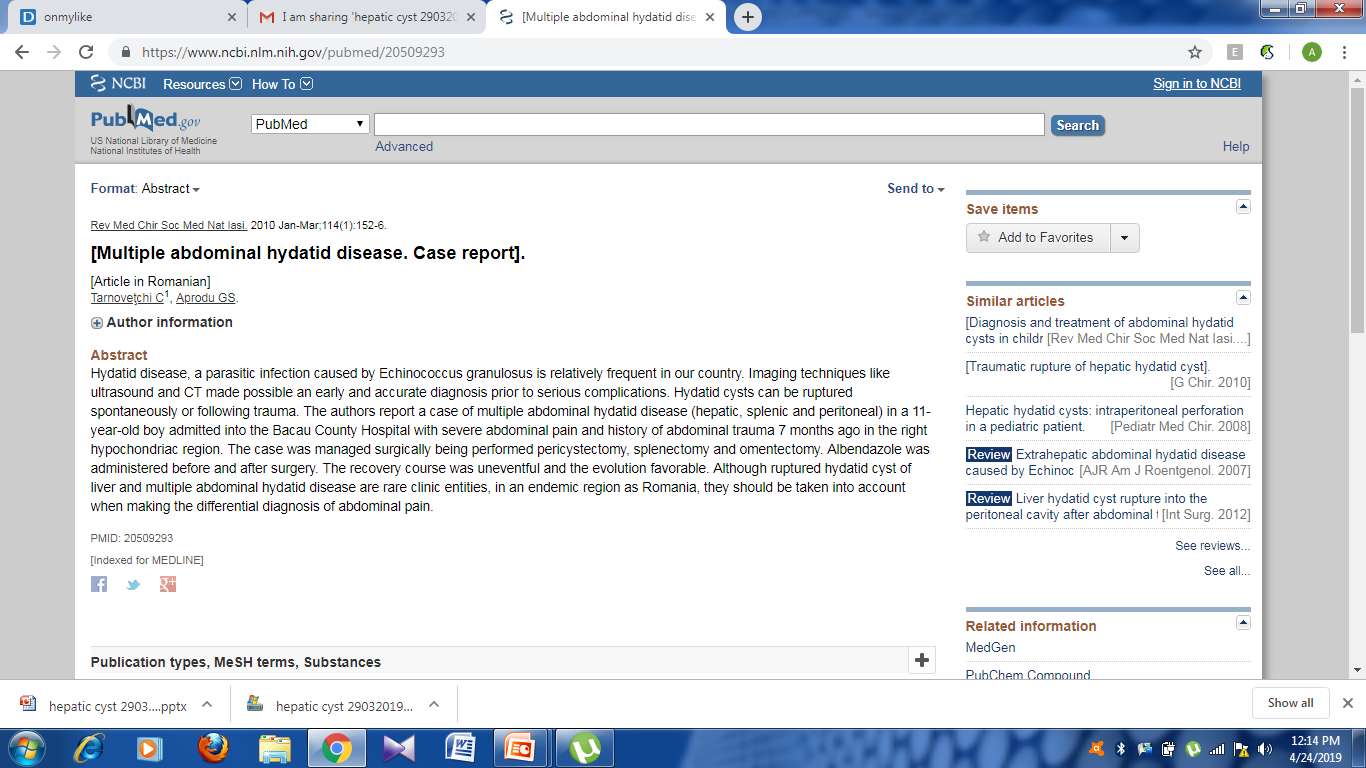 PROTOCOL
Puncture and parasitological examination 
Aspiration of cystic fluid (10-15 cc) 
Injection of 95 % ethanol solution or hypertonic saline (1/3 of the amount of aspirated fluid) 
Reaspiration of protoscolicide solution after 10 - 15 minutes  and repeated till return is clear
Perioperative treatment with a albendazole is mandatory (4 d prior to the procedure and for 1-3 mo after)
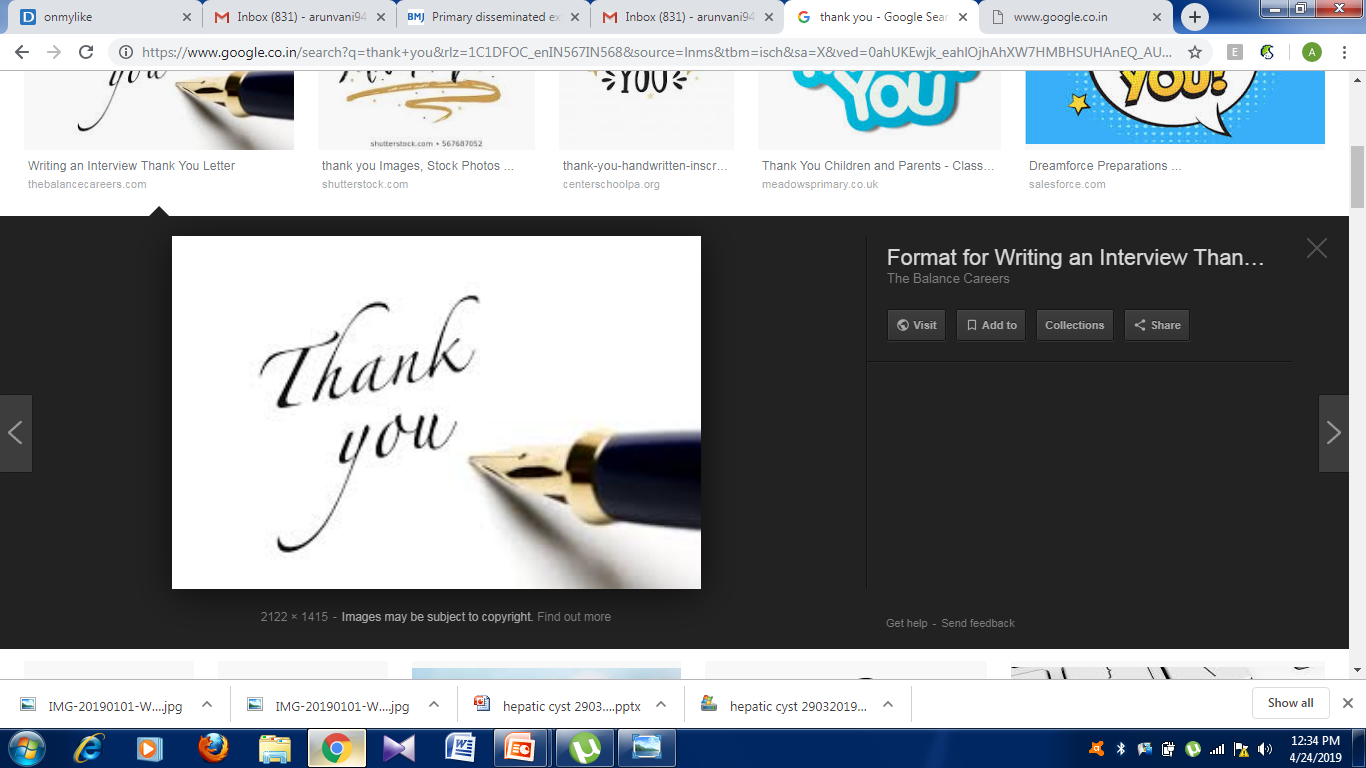